HISD JROTC CADET WORKSHOP
bbriggs@houstonisd.org
S3 TRAINING AND OPERATIONS OFFICER

27-29 July 2021
Admin
Be and active participant
Pay attention
Take notes
Stay on task
 Be on time
 Meals are mandatory
 Restroom breaks when needed
S3 WORKSHOP INSTRUCTORS& S3 CONNECTION
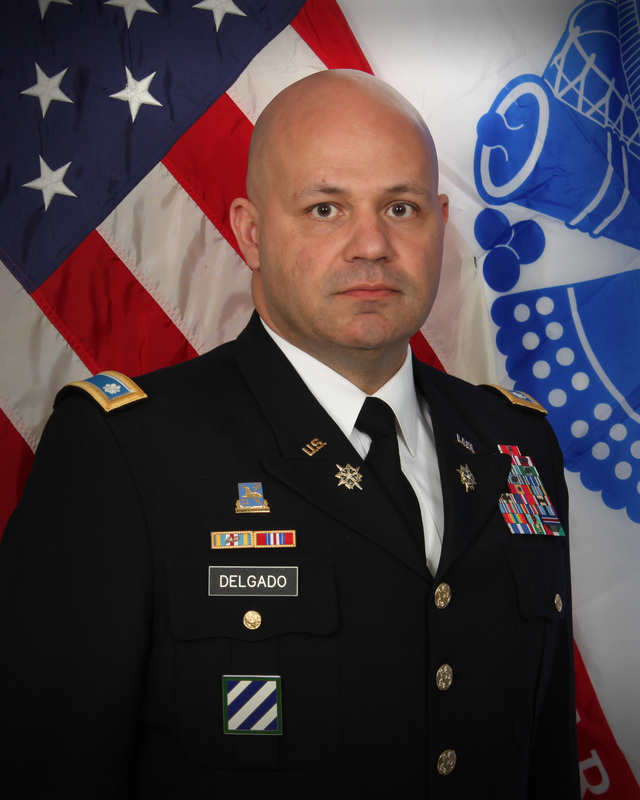 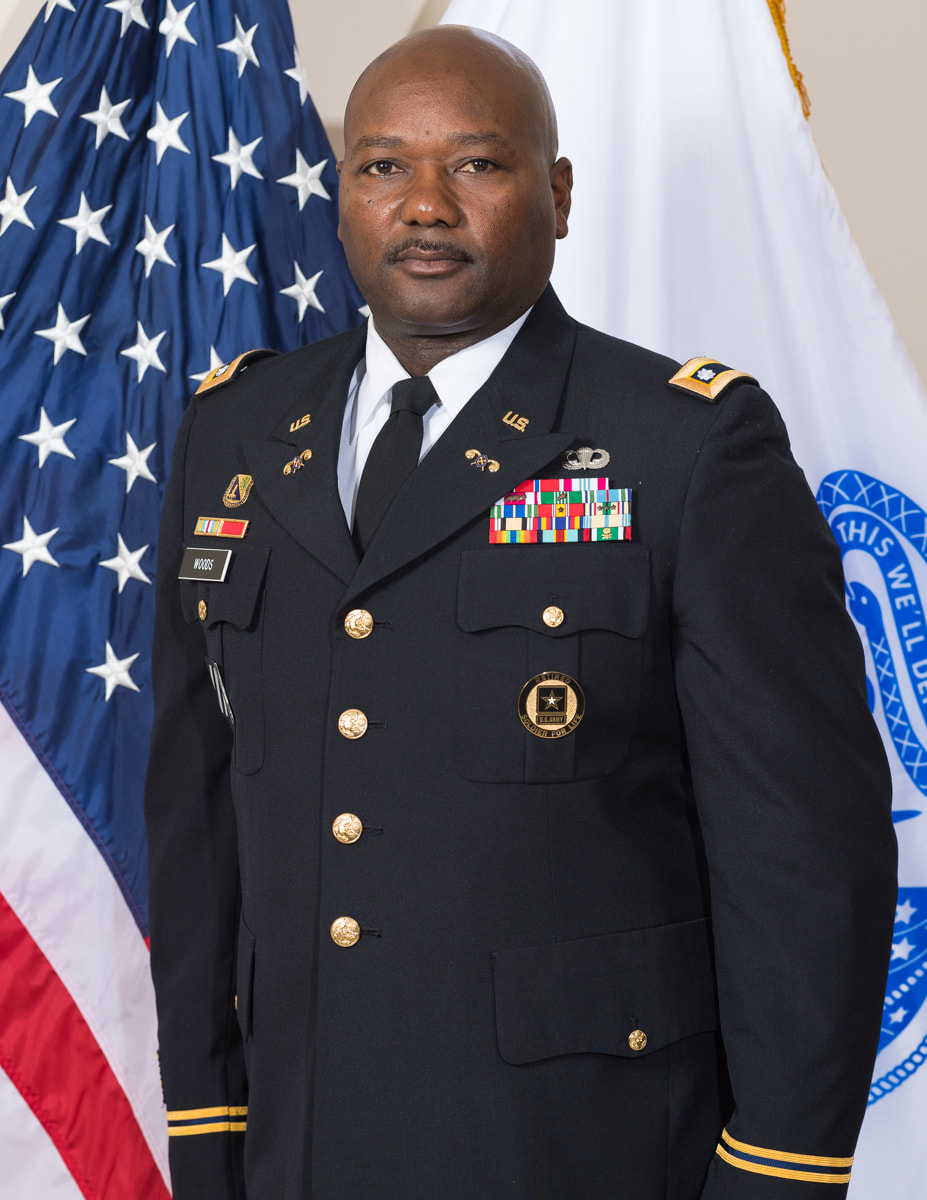 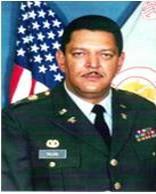 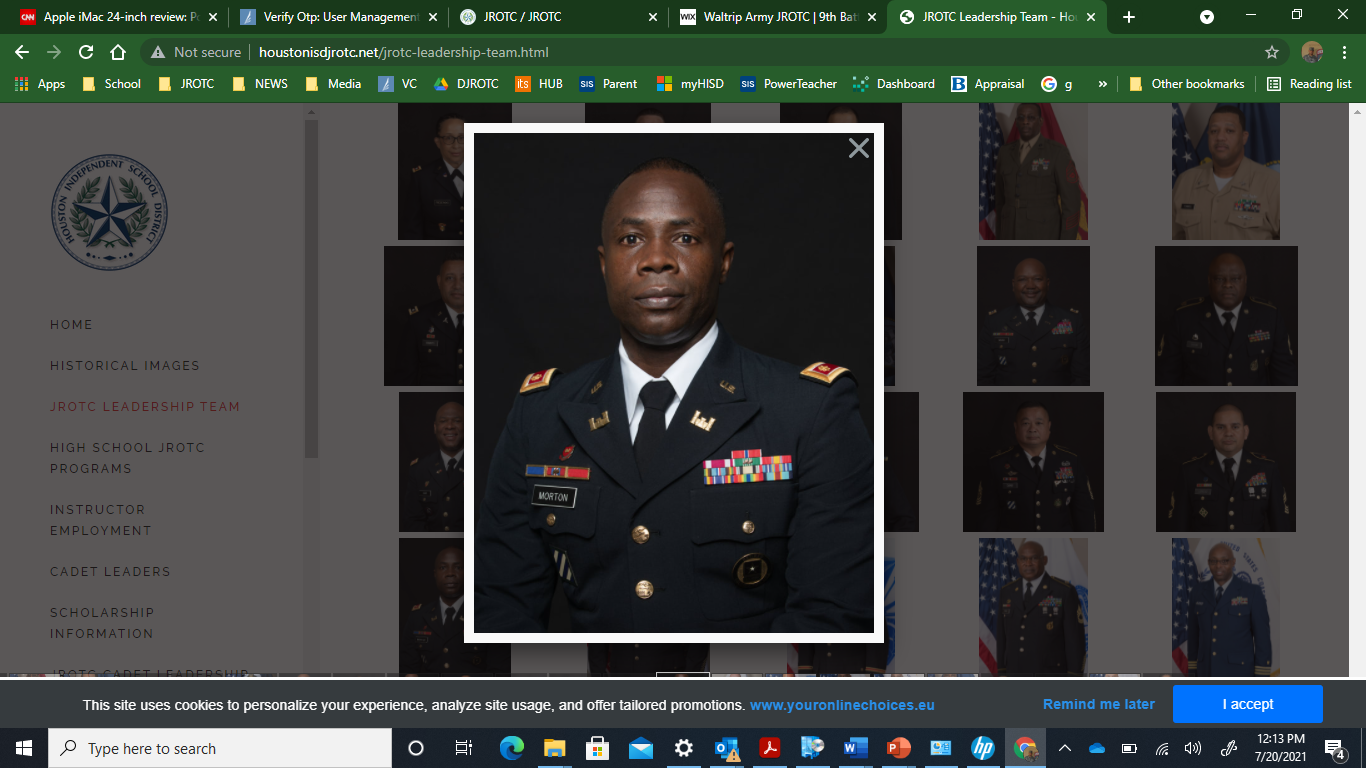 LTC JOSE DELGADO
Sharpstown HS
(713) 773-6137
jdelgad3@houstonisd.org
MAJ SHAWN MORTON
Waltrip HS
713-688-1361
Shawn.Morton@houstonisd.org
CPT KERWIN TREGE
Hightower HS
 281-327-2210
Kerwin.tregre@fortbendisd.com
CADET BATTALION S3 
ROSTER – PRINT NEATLY
Agenda
Tuesday 27 July 2021
Agenda
Wednesday 28 August 2021
Agenda
Thursday 29 August 2021
Now your turn
About yourself:
 Name, cadet rank, school
 What job did you held last year?
 Any experience in S3?  Other staff experience?
 What is your MS Office Proficiency level?
 What are your challenges (you and your unit)?
Who is the S3
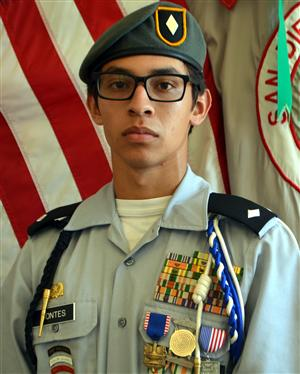 And more important…..what they do?
BATTALION S3
MOTTO:

“I AM MY UNIT’S S3, MY UNIT’S TRAINING & Operations DEPEND ON ME.”
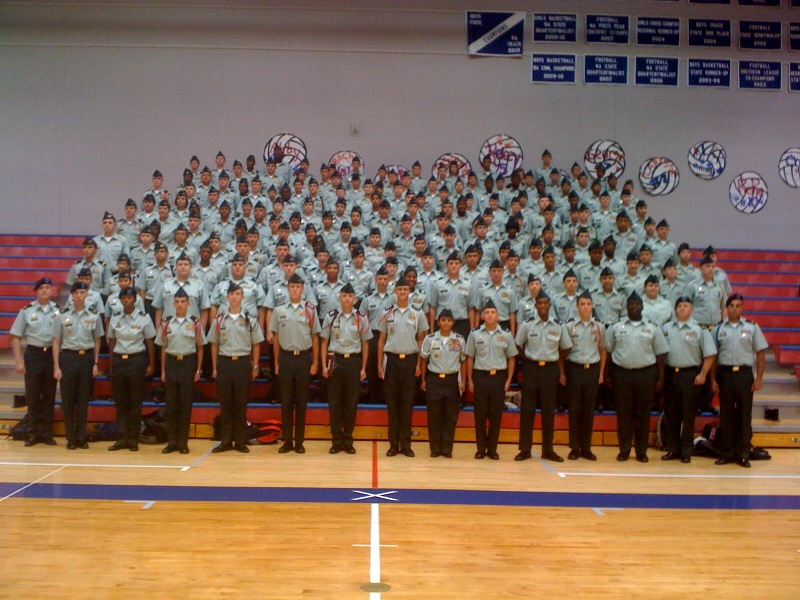 What is the S3
Cadet Battalion Training Officer (S-3 — c/MAJ)

        – Principal staff officer responsible for all matters concerning training, operations and plans

        – Plans, Organizes and supervises the conduct of all Cadet training

        – Prepares Orders (OPORDs & FRAGOs), training schedules & memoranda to facilitate battalion training and operations

        – Serves on event staff for planning and conducting battalion training events
CADET S3DUTIES AND RESPONSIBILITIES
TRAINING SCHEDULES
 Prepares and publishes all training schedules (6 weeks in advance IAW DJROTC Tracker)
 Prepares all training reports
 Monitors all training and operations to ensure training objectives are met

PLANS AND OPERATIONS
 Organizes and supervises all planning efforts – prepares documents supporting all unit’s activities (WARNORD, OPORD, FRAGO, tasking letters, MOI or LOI, unit report, permissions slips, etc.)
 Completes risk management assessment and worksheet for ALL training

COORDINATION
 Coordinates with school administration, community, agencies for logistical support, event enablers (guest speakers, etc.)
 
CADET CHALLENGE
 Update JUMS – Training and Cadet Challenge
CADET S3INSPECTION PREPARATION
DISTRICT TRAINING MANAGEMENT CHECKLIST


CADET COMMAND TRAINING MANAGEMENT (S3)AND SECURITY (S2) CHECKLIST


STAFF BRIEFING (S3)
JROTC TRAINING FILES (S3)3-1 to 3-11
3-1    Training Memorandum and POI
 3-2    Weekly Training Schedules
 3-5    Memorandum of Instruction (MOI)
 3-8    Houston ISD DJROTC Formal Inspection
 3-9    Formal Inspection / JPA
 3-10  JROTC Cadet Leadership Challenge
 3-11  Cadet Challenge
3-1    Training Memorandum and POI
TRADOC Program Of Instruction

 Training Memorandum Published by DJROTC

 DJROTC & School Master Training Schedules

 Yearly Schedule of Events

 * DESTROY UPON RECEIPT OF NEW PUBLICATIONS *
3-2    Weekly Training Schedules
HISD JROTC Form 3-3
 
Maintain original on hand

 Prepare copies for S3 records, bulleting boards, and classrooms

 E-mail training schedules to DJROTC at least two weeks prior to the week of instruction

 Constantly check the Training schedule turn in worksheet sent by DJROTC office

 * DESTROY AFTER TWO YEARS*
[Speaker Notes: The Program of Instruction, POI, provides the minimum program requirements and identifies mandatory lessons for each LET level. The POI is based upon a systematic progression of learning. It builds upon previous capabilities but also allows instructors great deal of flexibility to meet school requirements.]
3-5    MOI
MEMORANDUMS OF INSTRUCTION THAT PERTAIN TO ALL PLANNING, CONDUCTING AND SUPERVISING FIELD EVENTS.

 * DESTROY WHEN NO LONGER NEEDED*
3-8    HISD DJROTC Formal Inspection
Letter of Instruction DJROTC Formal Inspection

 Memorandum of Inspection Results DJROTC

 Records of Corrective Actions Taken Since Last Inspection

Place in inactive file at the end of the school year
* DESTROY AFTER THREE YEARS *
3-9    Formal InspectionJROTC Program of Accreditation
Inspection every three years*****


Place in inactive file at the end of the school year
* DESTROY AFTER THREE YEARS *
3-10    JROTC Cadet Leadership Challenge
MOI

 JCLC Fee Roster

 JCLC Equipment Pick-up and Return Memorandum

 JCLC Camp SOP

* DESTROY AFTER ONE YEAR *
3-11    Cadet Challenge
MOI for Cadet Challenge

 Record of cadet scores and participation results

 
Place in inactive file at the end of the school year
* DESTROY WHEN NO LONGER NEEDED OR AFTER THREE YEARS *
Resources
Service’s JROTC
http://www.usarmyjrotc.com/
http://www.njrotc.navy.mil/
http://www.au.af.mil/au/holmcenter/AFJROTC/index.asp

HISD DJROTC
 http://www.hisdjrotcoperations.com/

 Sharpstown HS JROTC
http://www.houstonisd.org/site/default.aspx?PageID=109675
Questions?CommentsBreak before the next event
HISD JROTC Summer Workshop S3 Connection
Our source
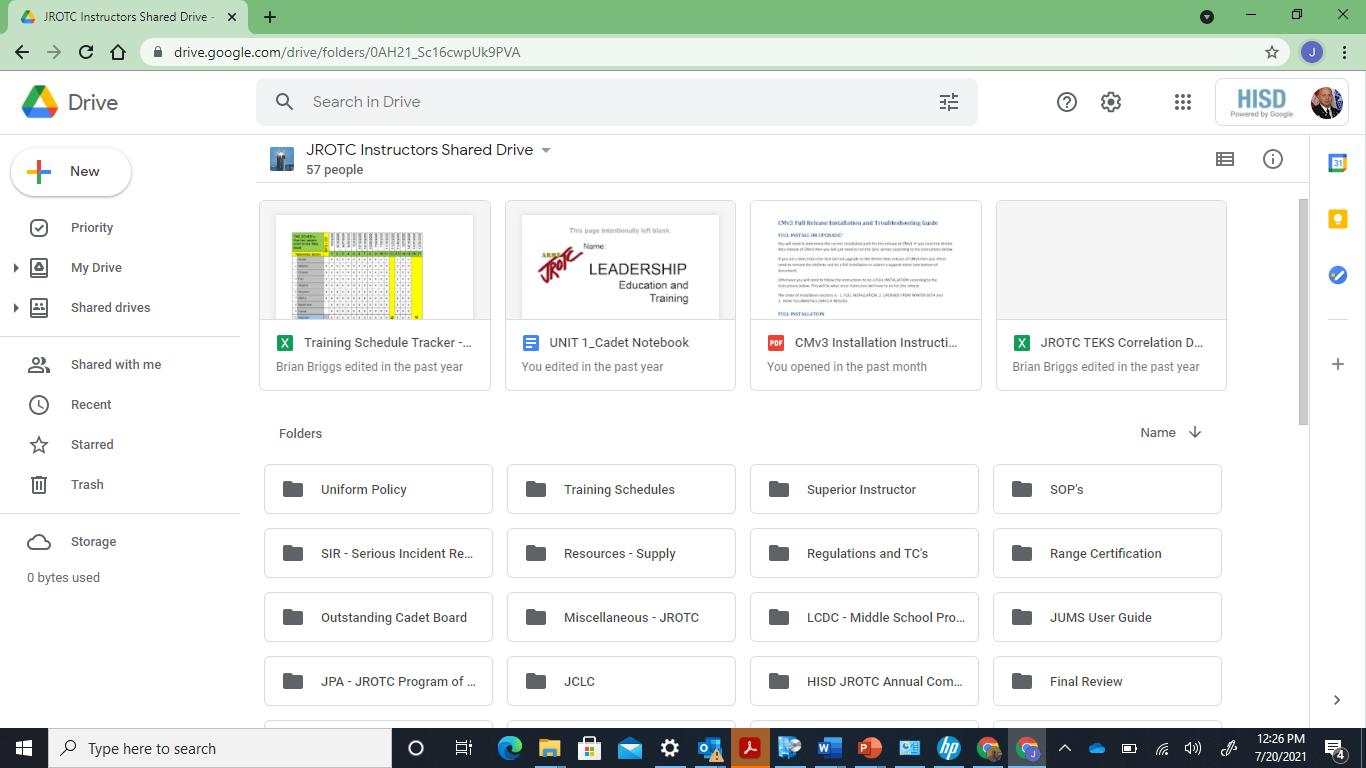 Training Schedule Tracker (HISD)
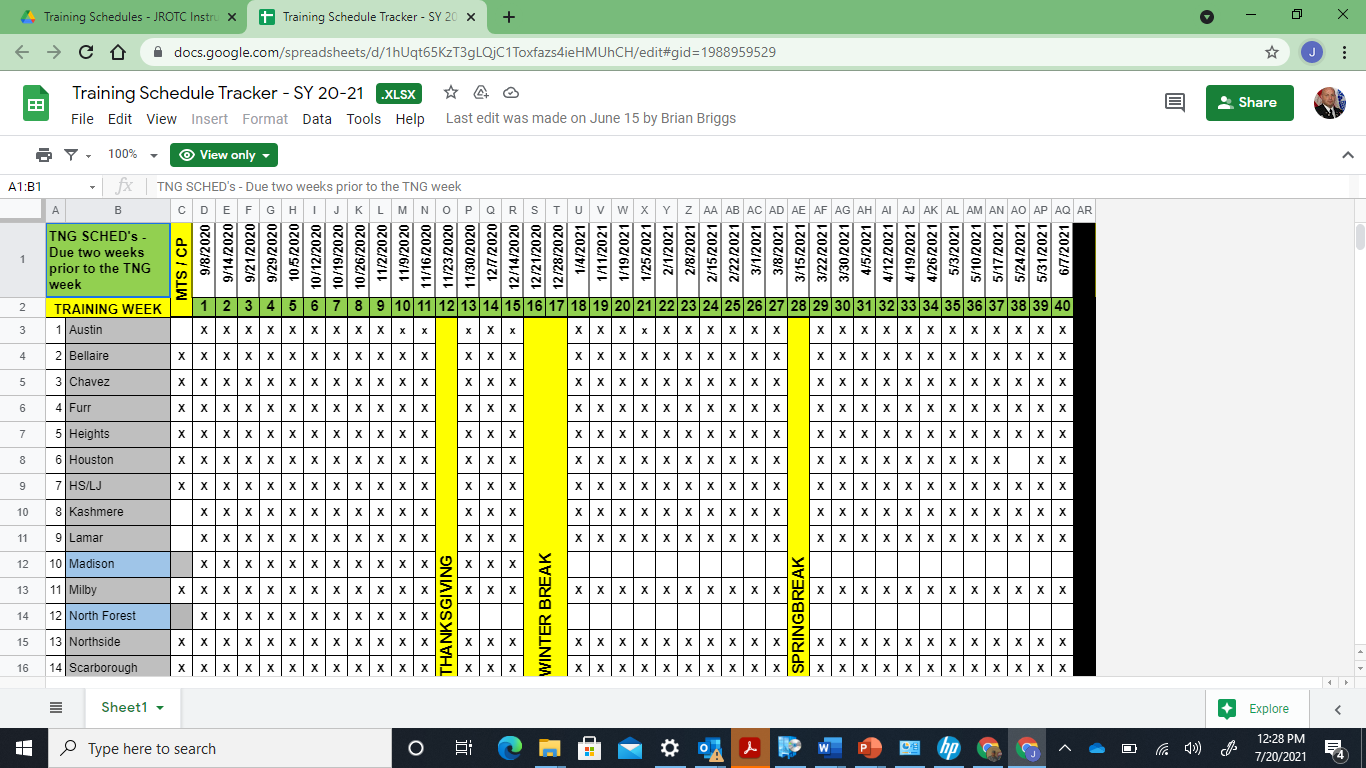 Training Schedule Tracker (HISD)
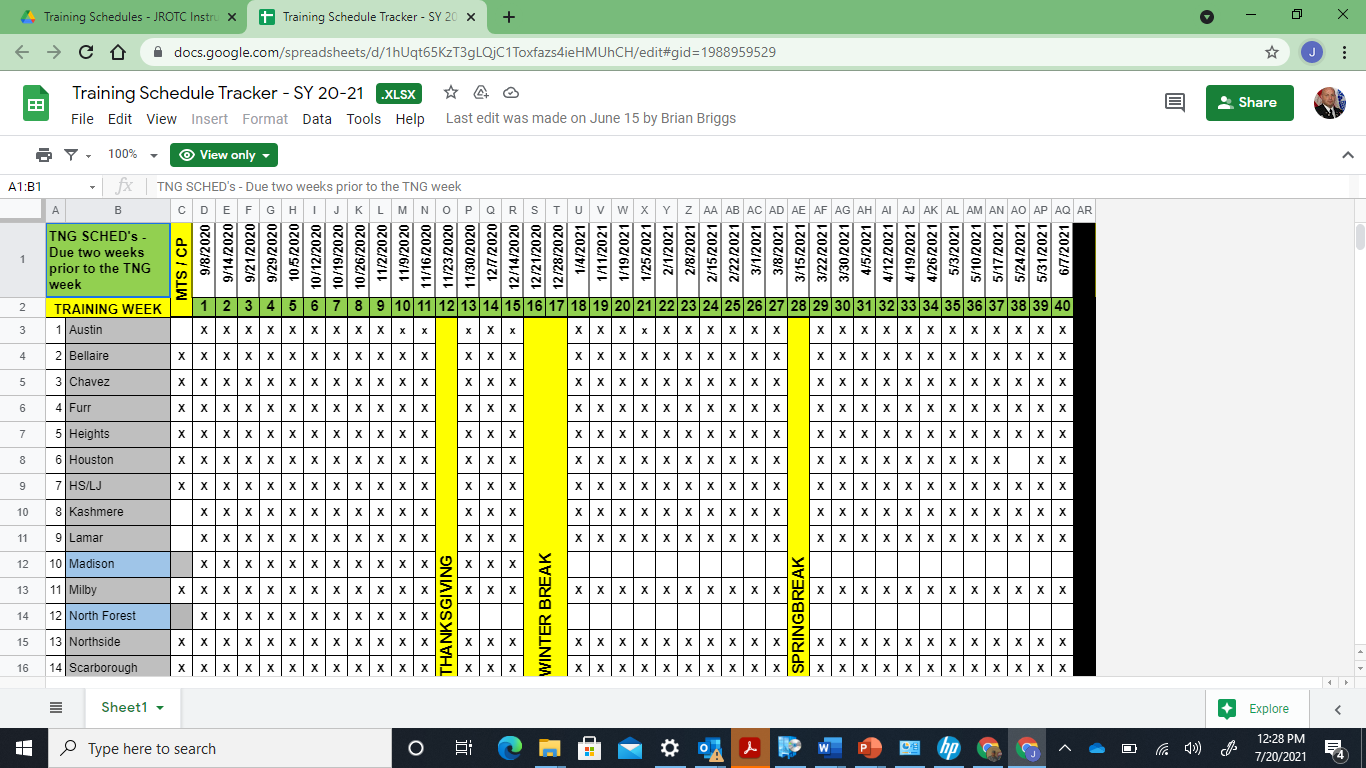 Training Schedule Tracker (HISD)
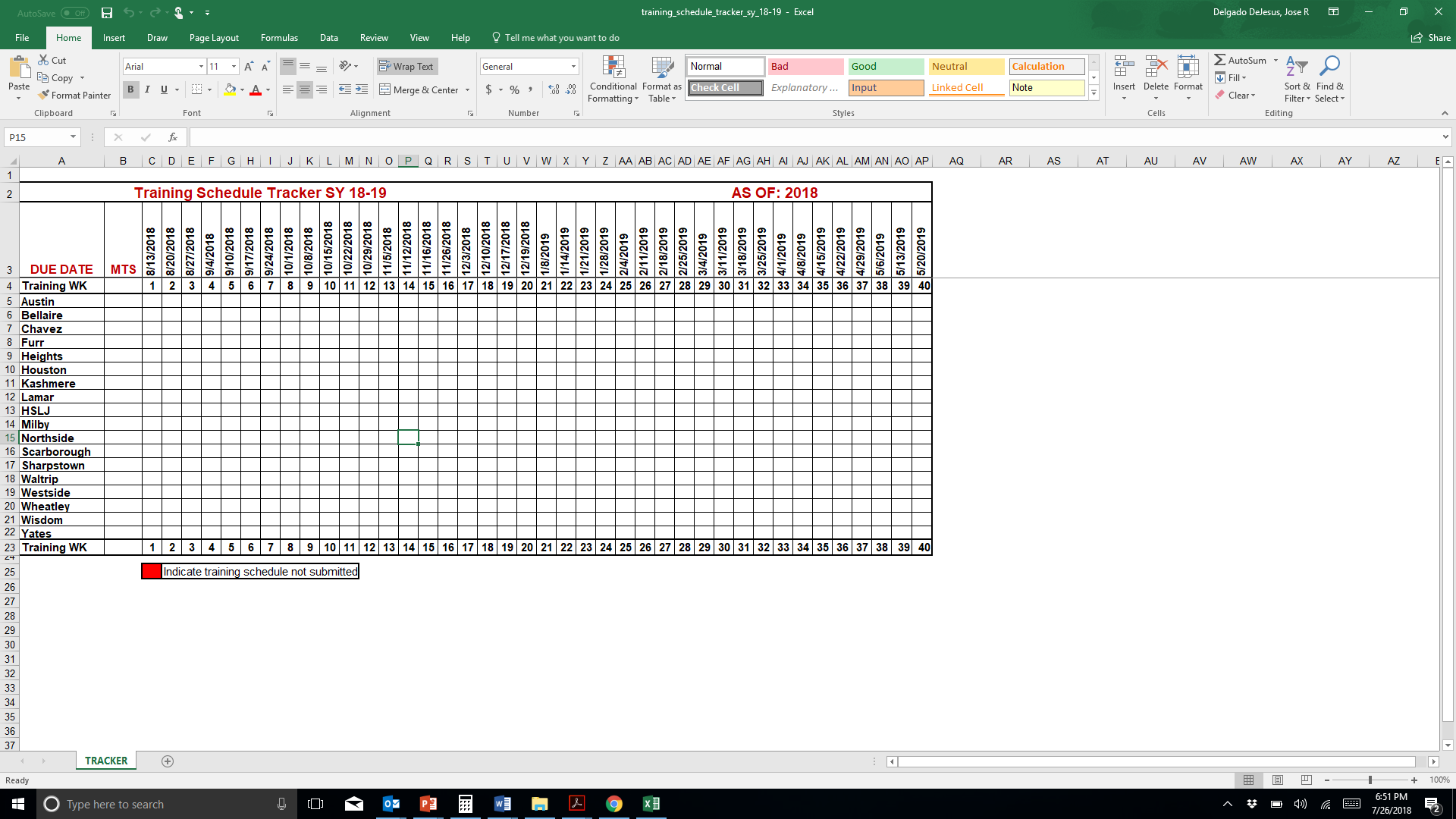 Schedule of Events
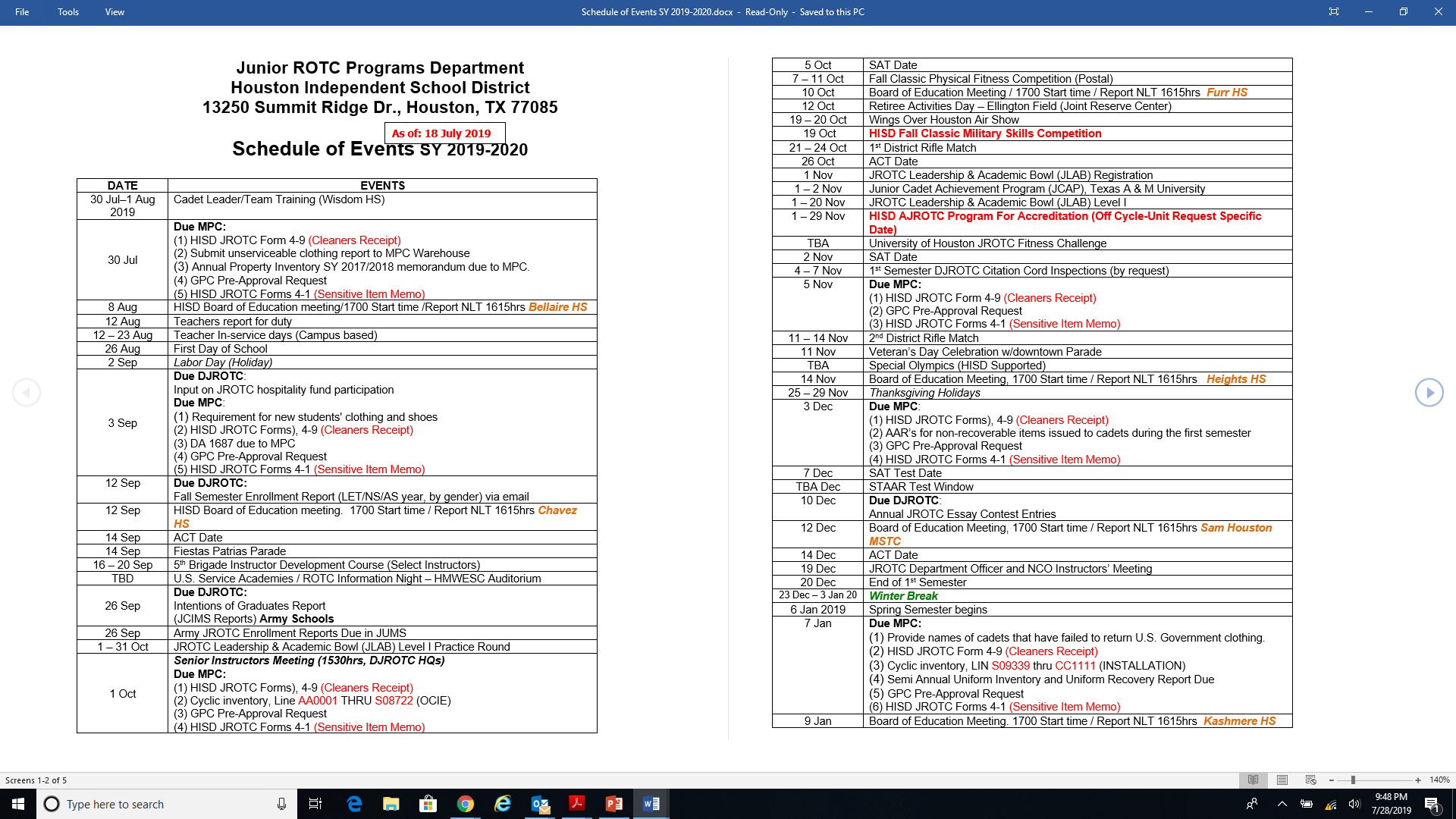 Key Events
Your ISD Academic Calendar
Questions
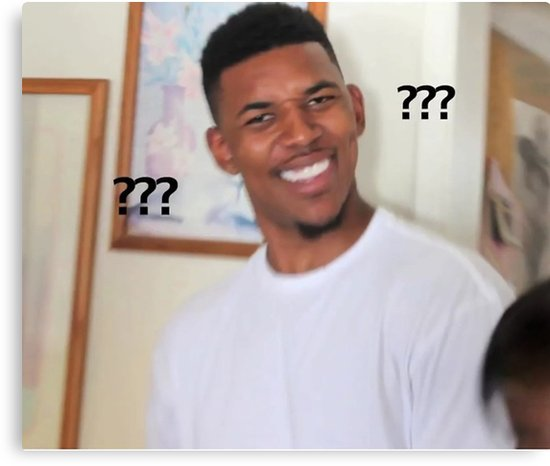 Admin - Laptops
login with the username and password that they used during the school year.  If there is an issued logging in, have them use the following generic login:
 
Username: TBD
Password: TBD
  
At the end of the day or when the students are done using the laptops, have them place the laptop back in the cart and plug in the charger so that there is a full charge for the next day.
Instructions for JROTC Cadets to Establish a MyGoArmy.com account
Go to https://my.goarmy.com/accounts/register/user_agreement.jsp

Step 2. 
Read the End User Agreement.  
Click the “Accept” radio button located at the bottom of the agreement.
Click “Continue

Step 3.  
Type in your first name, last name, date of birth, and e-mail address in the boxes provided.
If you fail to provide an e-mail address, you cannot create and account and your Army JROTC Instructor will not be able to set-up a JUMS account for you. 

Type in your zip code.
Based on your personal preference check or leave unchecked the box adjacent to the statement  “Please send me information about future Army Opportunities.”
Type the text as it appears in the image on the screen in the box provided.
Click “Continue.”
Instructions for JROTC Cadets to Establish a MyGoArmy.com account
Step 4. 
Receive Email Confirmation.
A message has been sent to the email address you provided. This message contains a link; clicking that link will take you to the next step in the registration process. 
Please note that some email programs might identify the message as "Spam", "Bulk" or "Junk" mail. If you do not receive the registration email within five or ten minutes of clicking the "Continue" button on the previous screen, please check your email program's "Junk" or "Bulk" mail folder. 

Step 5.  
Click the link provided in the email or enter the ENTIRE URL into your web browser (try to copy & paste). 
** Upon verifying your email address, you will be redirected to the “Create an Account” page.
Instructions for JROTC Cadets to Establish a MyGoArmy.com account
Step 6.  
Enter your month, day and year of birth from the drop down menus.
Type in a screen name.
Type in a password.  Passwords must be between 8 and 15 characters and must contain at least on lowercase letter, one uppercase letter, and one non-alpha character.
Retype your password.
Click Finish.
  
Step 7.
You will be redirected to the Log in Screen.
Enter the e-mail address you provided in step 3 in the box provided.
Enter your password in the box provided.
Click “Log In.”
 
Step 8.
Provide your JROTC Instructor with the e-mail address used in step 7.  This is the login ID  your JROTC Instructor will set-up in JUMS.
Instructions for JROTC Cadets to Establish a MyGoArmy.com account
Step 9.
Once your JROTC instructor has set-up and entered your account email address  information into JUMS, you will be able to login into JUMS using the e-mail address login and password you created in step 7.
Instructions to Establish  account
Tips for getting your password, user name, 15 minute locked out message, and resolving error message   
Forgot your user name or password? 
Select the “Retrieve Lost User Name/Password” link under the “Registered Users Sign In” section of the GoArmyEd public page
 Account Locked Out – You must wait 15 minutes 
After 15 minutes, clear your browser’s cookies/browsing history and open a new window to enter your user name or password.  Need help clearing cookies? 
Scroll down to the footer section and select the “Technology Support” link 
Next, select the Browser Settings link
Depending on the browser you are using, make sure to follow the steps in Delete Cookies section 
  
If your user name or password is pre-populated, clear those fields and manually enter your username and password
Instructions to Establish  account
Password Guidelines 
Your password will need to be a minimum of 15 characters and maximum of 25 characters 
Contain 2 upper and 2 lower case characters, 2 numbers, and 2 special characters ( ! @ # $ ^ _ - = , . ? )
Do not use the (+) symbol or space key in your password 
You cannot reuse the 10 previous passwords 
Your password must be at least 4 characters different than your previous password